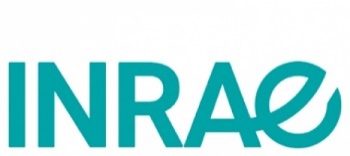 Rencontre Chercheurs - Professionnels :
Sortir des pesticides en viticulture
08 mars 2022
VitiREV : les laboratoires d'innovation territoriale pour engager la transition

Natacha Élia, Chambre d’agriculture de la Gironde
Yann Raineau, Région Nouvelle-Aquitaine
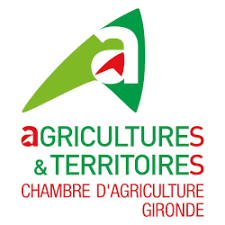 Territoire d’Innovation VitiREV
Un projet soutenu par le programme d’investissement d’avenir (PIA3)
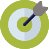 Les objectifs
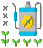 Sortir de l’utilisation des produits phytopharmaceutiques nocifs en accompagnant les viticulteurs vers de nouvelles pratiques
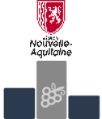 Renforcer la compétitivité, le dynamisme, le rayonnement et l’attractivité des territoires viticoles
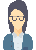 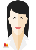 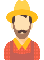 Améliorer la qualité de vie des citoyens et des agriculteurs en réduisant leur exposition aux intrants chimiques agricoles et en les intégrant au cœur d’une gouvernance de territoire
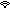 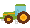 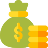 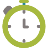 Le financement
La durée
Potentiel d’investissement
Budget des actions
43,2 M€
200 M€
8 années
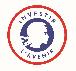 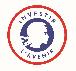 32% (13,6 M€) : Subventions PIA
30% (60 M€) : Fonds propres PIA
Convention CDC - Région
dont 40 M€ d’investissements directs
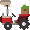 2027
2020
15% (6,4 M€ )
co-financement Région
(DG agri, numérique, recherche,…)
dont 20 M€ via les Fonds VitiREV
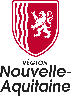 2030
Des territoires durablement transformés
2018
Lancement de l’initiative régionale
70% (140M€)
Autres souscripteurs privés et publics (dont Région)
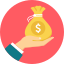 53% (23 M€ )
Autres co-financements
(interprofessions, organismes privés et publics, porteurs d’action)
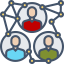 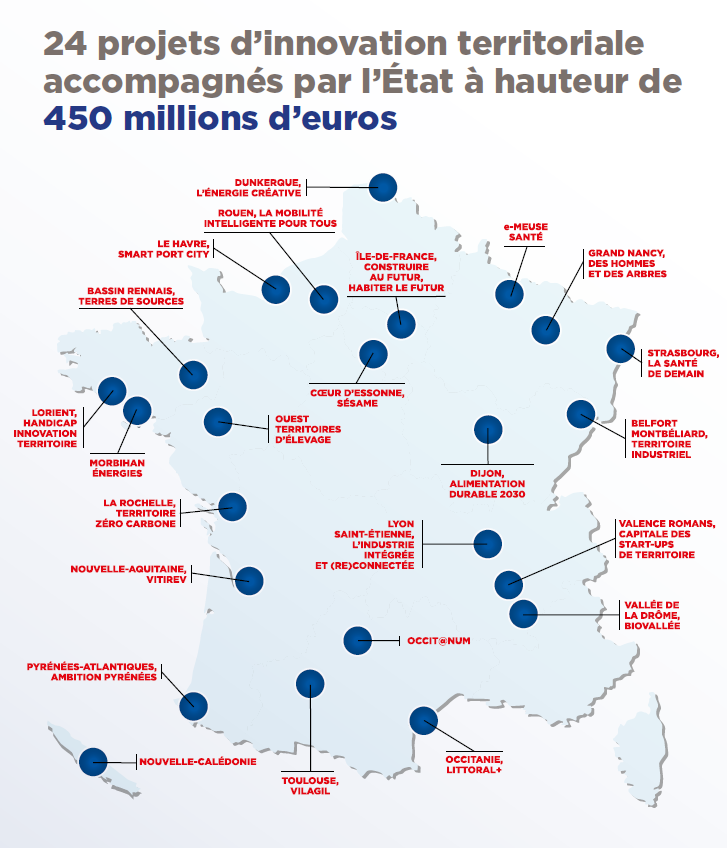 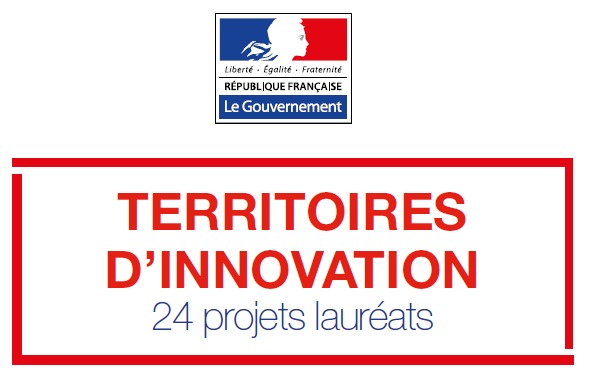 Programme d’Investissements d’Avenir – PIA : 450 M€ pour soutenir 24 projets

Projets co-construits avec les acteurs locaux ; collectivités territoriales et partenaires engagés dans le développement économique des territoires.

transition énergétique,
évolution des compétences et métiers,
évolution des pratiques agricoles,
reconquête industrielle,
nouvelles mobilités,
transitions numériques,
innovation dans les systèmes de santé
Les ambitions du Gouvernement 
=  
faire de la France un modèle en matière de transition écologique, de société de compétences et d'économie d'innovation.
UNE TRANSFORMATION QUI S’OPÈRE SUR PLUSIEURS THÉMATIQUES CLÉS
Exemples d’actions

Développer des outils de détection et prévention

Innover sur le matériel végétal

Vignobles expérimentaux

Evénement dédié à l’investissement dans l’AgTech
Exemples d’actions

Plateforme numérique collaborative VitiData

Coconstruire des interfaces centrées sur les utilisateurs

Plateforme d’expérimentation de test et de démonstration des innovations numériques
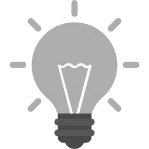 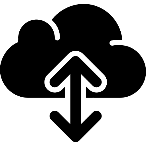 Agroécologie
Nouvelles technologies,
solutions innovantes
Transformation numérique
Axe
Axes
3
2&4&5
LABORATOIRES D’INNOVATION TERRITORIALE(Expérimentations locales et concertation citoyenne)
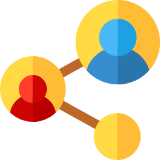 Exemples d’actions

Résilience et inclusion des territoires avec un accompagnement par la recherche

Observatoire des coûts de production & des stratégies d'entreprise

Observatoire des Pratiques, des Usages et de la Santé en lien avec les pesticides viticoles
Exemples d’actions

Moderniser l'offre de formation viticole grâce à des outils pédagogiques innovants

Expérimenter de nouvelles formes d’incitation par une approche comportementale

Susciter les vocations pour les métiers de la viticulture
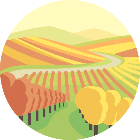 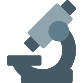 Axes
1&7
Transformation des métiers et attractivité des territoires
Recherchefinalisée, participative et observatoires
Axe
Axes
9
6&8
LES LIT (LABORATOIRES D’INNOVATION TERRITORIALE) : ARCHIPEL DE TERRITOIRES D’EXPÉRIMENTATION ET DE CONCERTATION CITOYENNE
Inspirés du concept de « living lab », les 14 LIT sont des espaces d’expérimentation et d’innovation en conditions réelles, à un niveau local (bassins de vie)

Des cycles d’expérimentations en boucle courte sur des thématiques propres (biocontrôle, lisières urbaines, biodiversité, cépages résistants, évolution des métiers du conseil, numérique, œnotourisme, etc.) 

Des parties prenantes variées et concernées par la problématique traitée (viticulteurs, coopératives, citoyens, collectivités, associations, recherche, groupements, etc.) 

Un Archipel de LIT : fédérateur, organisé et piloté

Un Parlement des LIT dans la gouvernance VitiREV : interaction  avec tous les autres axes de VitiREV.

Une équipe d’intermédiation :
appui méthodologique des
animateurs de LIT, mise en réseau.
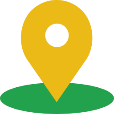 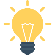 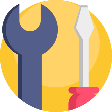 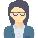 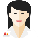 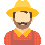 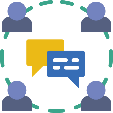 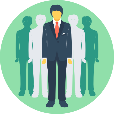 Des réalisations concrètes
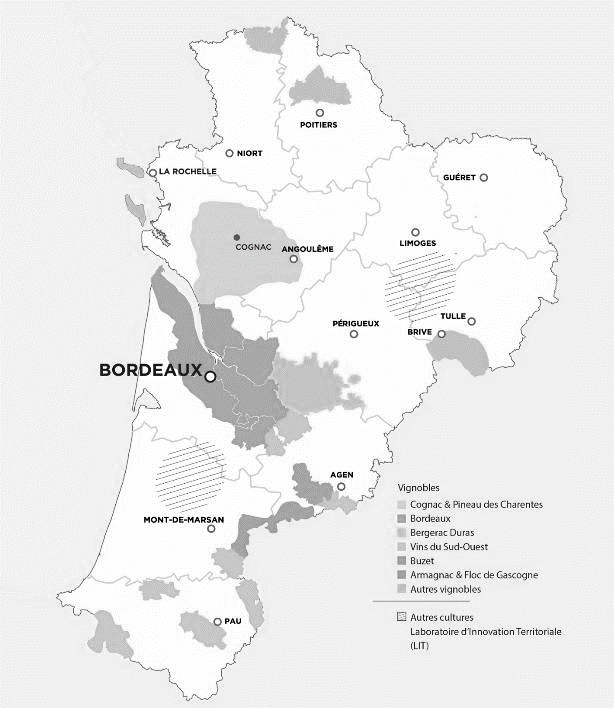 Expérimentation et systèmes de culture innovants
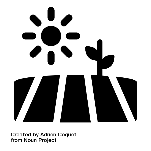 Action en lien avec la biodiversité
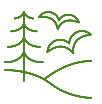 Futurovin
Plantation de cépages résistants sur une parcelle communale
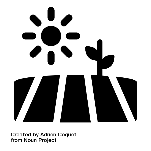 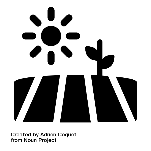 Grand Angoulême
Démarche avec les acteurs du territoire sur l'agroforesterie
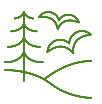 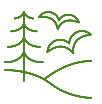 Syndicat Pineau
Création asso Vitilabeille 
+ 2 ha de couverts mellifères / ruches
Bacchus
Atelier de co-construction biodiversité/viticulture avec la participation de coopératives et ODG
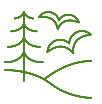 Bergerac
plantations de 600 arbres fruitiers
+ 1 application cueillette riverains
BIO
Margaux
Lisières urbaines
Côtes du Marmandais
GDON Bordeaux
Cave Buzet
Madiran
St Christophe des Bardes
Des réalisations concrètes
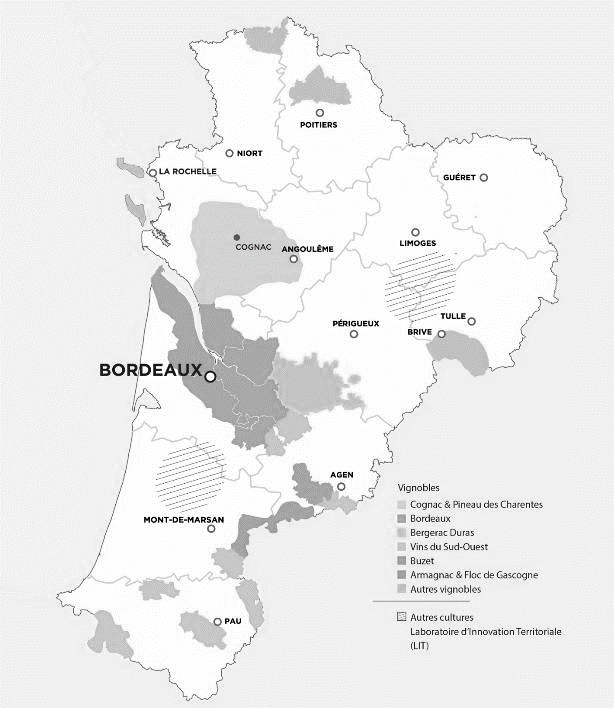 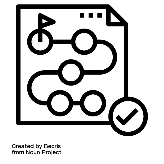 Outil et méthode co-construit
Evènement et sensibilisation avec les citoyens
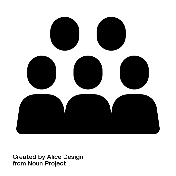 Futurovin
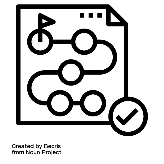 BIO
Co-construction de la méthode d'évaluation des impacts avec les acteurs du territoire
Grand Angoulême
Syndicat Pineau
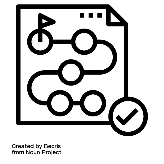 Lisières urbaines
Cartographie usages urbains, agricoles, paysagers + pratiques environnementales
 à la parcelle / 2 sites pilotes
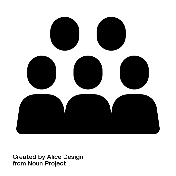 Côtes du Marmandais
Un Festivino réinventé, une tournée à la rencontre des riverains
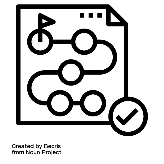 GDON Bordeaux
80 entretiens menés 
pour un diagnostic de territoire
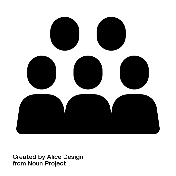 Cave Buzet
600 personnes aux Estivales du château 
sur l'agro-écologie, biodiversité et histoires du territoire 
+ création d'un mini-LIT pour enfants sur une zone naturelle
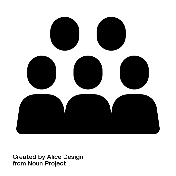 St Christophe des Bardes
Plantation 20 arbres fruitiers 
+ ateliers avec les écoles, les vignerons
Bergerac
Madiran
Margaux
Bacchus
LES LIT : EXEMPLE DE LA « FABRIQUE DES TRANSITIONS » (BERGERAC-DURAS)
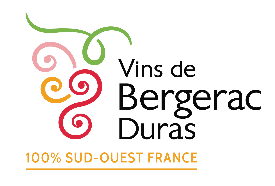 Exemple : structuration d’un laboratoire d’innovation territoriale en Bergeracois
Une finalité : La transition environnementale du territoire viticole
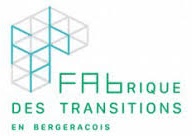 Communauté animée : 
Groupe Facebook, espace et lettres d’information, Forum de la transition environnementale, etc.
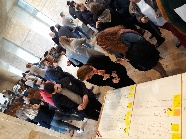 Participation grandissante
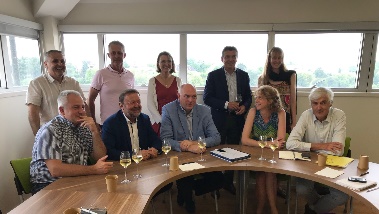 Diffusion & communication
Réunions et ateliers de créativité & co-élaboration  Rencontres physiques ou à distance (forum, réseaux sociaux, etc.)
Consortium stratégique
Multi échelle/multi acteur
Engagement pris le 28/06/19
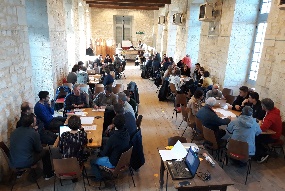 Co-construction & itérations
Intelligence collective
Apprenance
IVBD, FVBD, FNVBSO
Région, DRAAF, Dép24 
Grand Bergeracois (4 EPCI)
Syndication du SCoT
EP du bassin Dordogne
CA24, Agrobio Périgord
Crédit Agricole
CTIFL
Association citoyenne CELA
…
Facilitation &  ressources
Expérimentations terrain avec les vignerons, entreprises, techniciens, enseignement
Ex : La robotique pour l’environnement
Ex : Pécharmant, diagnostics agroécologiques des exploitations
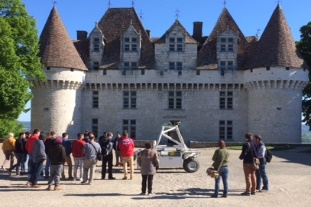 Concrétisation
Valorisation
[Speaker Notes: 28 juin 2019, engagement des parties suivante à la création d’un consortium, (photos, tout le monde n’était pas là) 
pour suivre l’animation : https://padlet.com/cecile_lelabousse/5p2e1n4g4h7d
Interprofession des Vins de Bergerac Duras (IVBD)
Fédération des Vins de Bergerac Duras (FVBD)
Fédération des Négociants (FNVBSO)
Région NA
DRAAF
Département 24
Grand Bergeracois ( 4 EPCI) 
Syndicat Cohérence Territorial (Sycoteb) porteur du SCOT et Plan Climat 
Chambre d’Agriculture 24
Agrobio Perigord
EPIDOR animateur du SAGE et de la Réserve de Biosphère
Crédit Agricole
 
Partie Prenante à inclure prochainement : le CTIFL (Centre technique des Fruits et Légumes), l’association citoyenne CELA (Tiers lieux) 
 
17 Janvier 2019, Forum de la transition environnementale, focus vignerons (photos en pièce jointe) 
50 personnes dont 1 classe de BTS. 
 
22  mars 2019, Rencontre autour des cépages résistants (pas de photos) 
Vignerons
Techniciens
Création d’un espace d’information : https://padlet.com/cecile_lelabousse/f6fvbwaw5161
 
Groupe fermé sur Facebook (animation de la communauté) 21 personnes , 
rejoignez le groupe: https://www.facebook.com/groups/2188534684544930/?ref=bookmarks
Vignerons en majorité
Techniciens 
Entreprises
Citoyens (professionnels du vin). 
 
Actions, projets en cours et à venir :
Expérimentation de la robotique : retroplanning crée en mai avec , la cave de Monbazillac ( vignerons-techniciens) , la société Somaref, la société Naio, la Chambre d’Agriculture, les professeurs du lycée des Métiers Hélène Duc. Démarrage des tests depuis mi-mai. (photos en pièce jointe)
Le projet Pécharmant , actions à venir : diagnostics agroécologiques des exploitations du territoire en juillet. Les actions avec les habitants arriverons dans un second temps en 2020. 
Mise en place et suivi des stations météo à venir, en attente de la réponse Vitirev. 
Invitation du collectif Vigne en transition du Midi ( date à définir) pour échanger autour du sujet  de la polyculture dans les vignes . 
Création d’un concept de vidéos pour partager des expériences : 1er vidéo sur la certification HVE 
Février-mars 2020 création d’un événement autour des certifications, techniques alternatives]
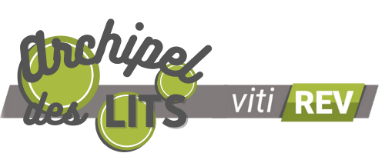 VITALITÉ ET VISIBILITÉ DES LITS
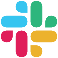 plateforme d’échange ouverte sur l’écosystème élargi de VITIREV
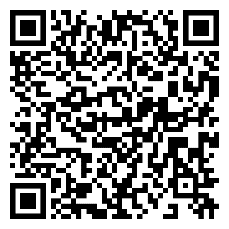 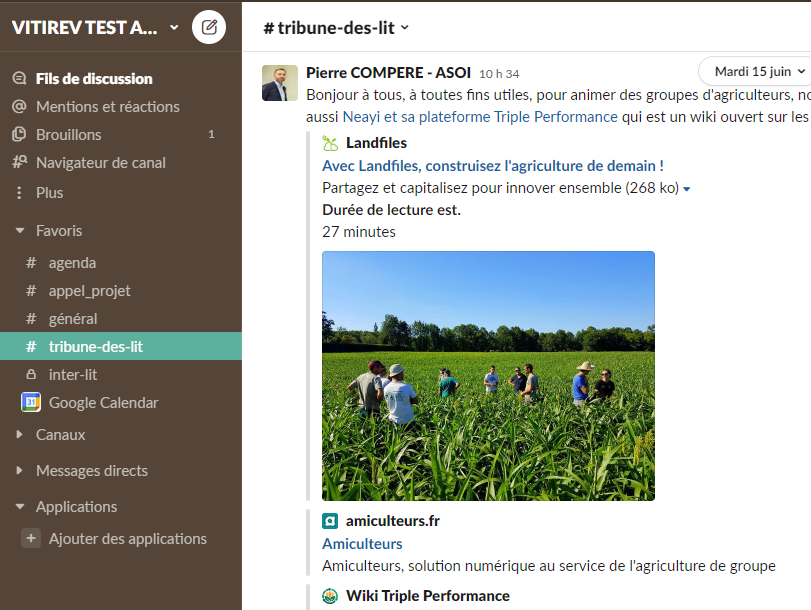 Mise en contact et en interaction directe entre les LITs, la recherche, les startup , sur Slack via la canal 
#tribunedeslits
[Speaker Notes: Recours à des prestations en appui: soutien, renfort/remplacement ponctuel, sujet complexe/impact, montée en compétences]
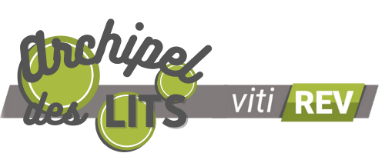 VITALITÉ ET VISIBILITÉ DES LITS
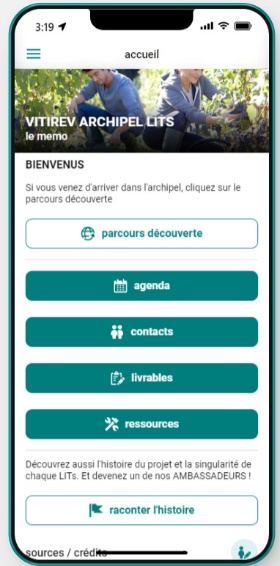 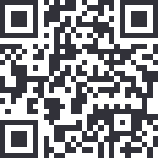 Des prototypes pour partager l’essentiel, replications et déclinaisons maximisées
CONSTRUIRE LE RÉCIT
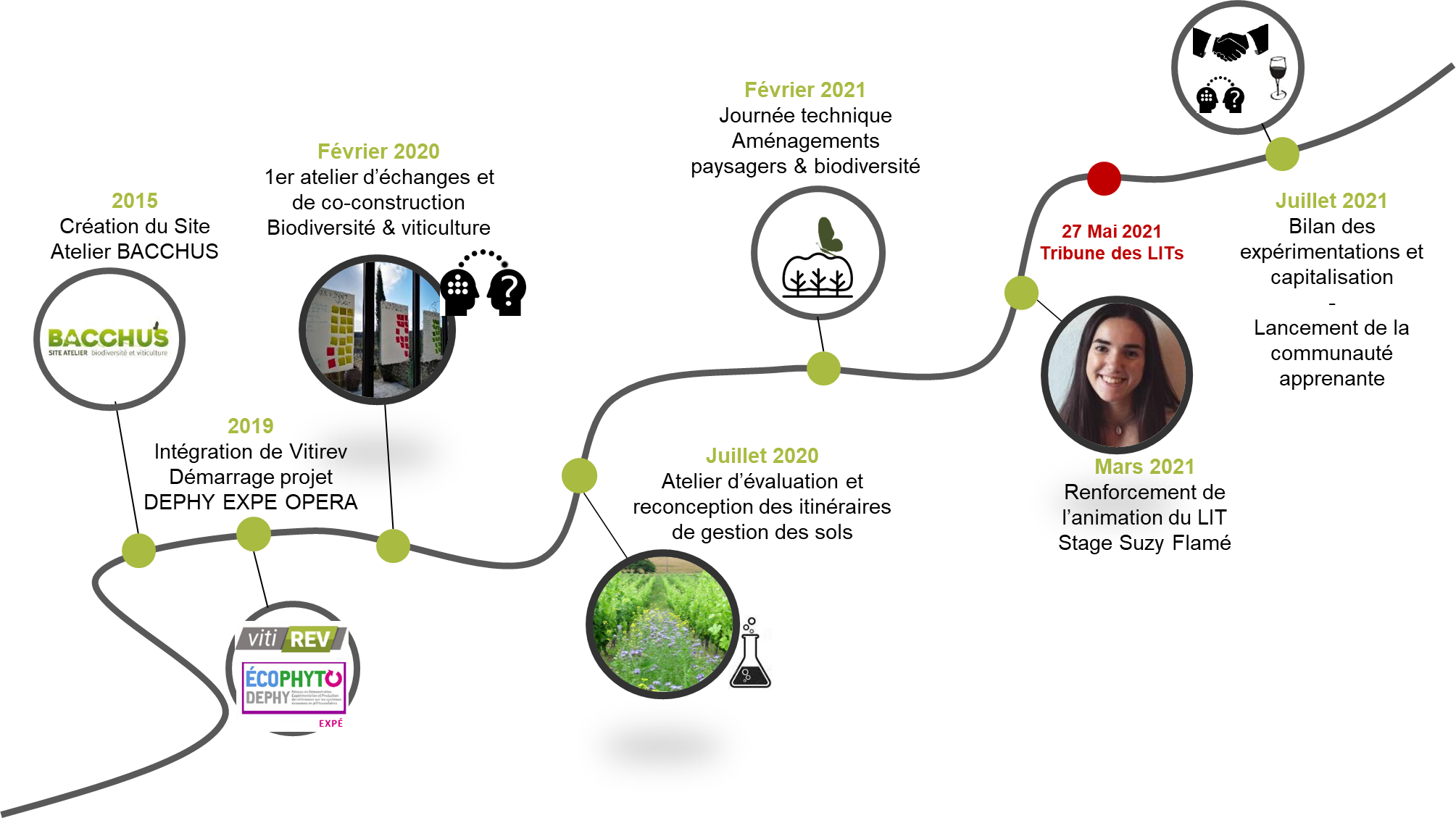 VitiREV – Territoire d’Innovation Nouvelle-Aquitaine
CONSTRUIRE LE RÉCIT
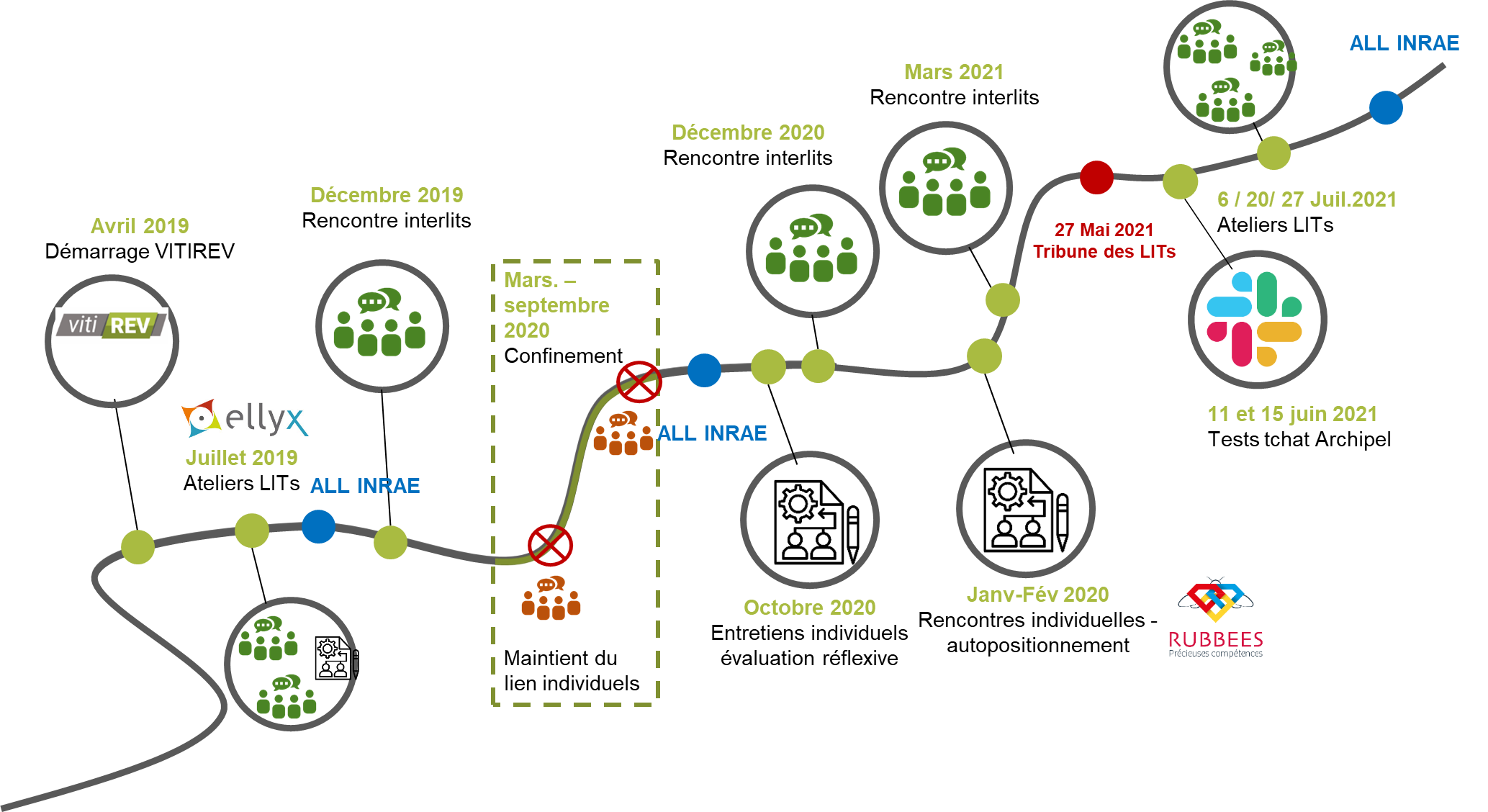 VitiREV – Territoire d’Innovation Nouvelle-Aquitaine
Ancrer les apprentissages - Journal de Bord
NOURRISSONS LE RECIT
FORMATS ATTRACTIFS
PRINCIPE
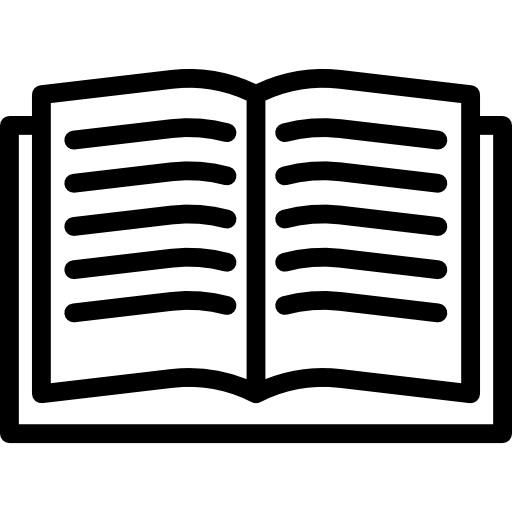 Afin de rendre vivant ce partage pour chaque lecteur, n’hésitez-pas à insérer des liens photos ou vidéos de vos réalisations et succès stories
Pour améliorer notre récit commun sur l'archipel voici une nouvelle trame de partage 

à remplir à l'occasion des entretiens individuels ou entre 2 rencontres.
VERSION INITIALE
A COMPLETER
RV sur la diapo de votre LIT...

C’est  vous!
Suite aux RDV individuels, nous avons déjà rempli la trame pour avoir une première base de partage et d’inter-connaissance.
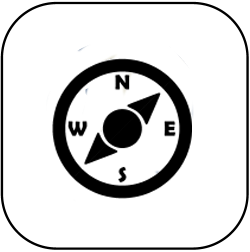 LES LIT : PRINCIPES COMMUNS ET SPÉCIFICITÉS… À ÉVALUER DANS LE TEMPS !
Co-élaboration d’une charte
Différents modèles au démarrage
Territoire
Territoire
Territoire
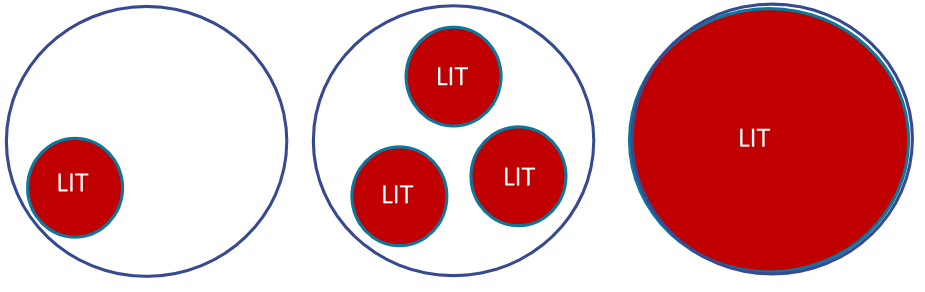 Territoire
Territoire
Territoire
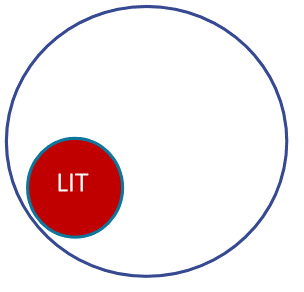 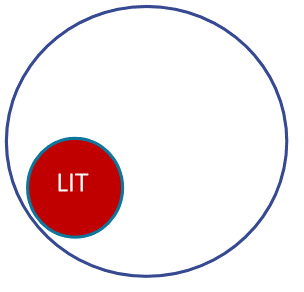 Initiateurs
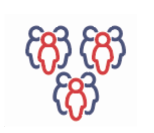 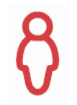 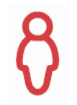 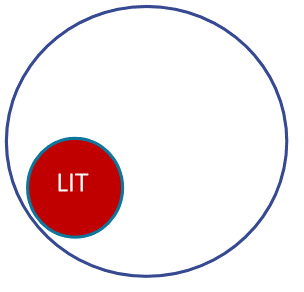 Syndicats et coopératives
ont initié la majorité des LIT
(autres : collectivités, recherche)
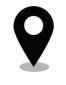 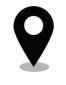 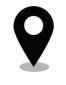 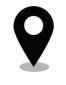 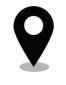 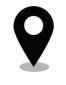 Sites expérimentaux
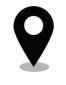 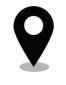 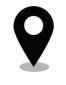 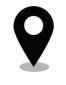 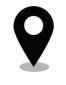 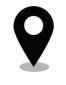 Vers un passage de relais de la structure initialement porteuse vers d’Autres structures ?
Le Laboratoire d’Innovation Territoriale
Territoire ou organisation porteur d’une démarche LIT
Valorisation
Structuration
?
Animation
Émergence
www.ellyx.fr
Quels jalons et quelles actions pour faciliter l’émergence d’un LIT ? 
Quelle temporalité ? Quel calendrier ?
ASSUMER LES FONDAMENTAUX DU « LIVING LAB »
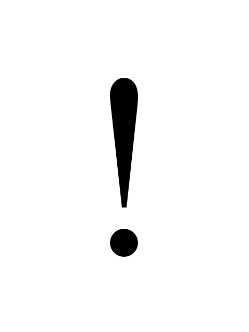 LIVING LAB : POINTS FORTS / POINTS FAIBLES
Difficile dans les faits / lenteur du processus
Risque que la balle reste au milieu
Quid de la reproductibilité, de la généralisation ?
Implication des têtes de réseau en-dehors du périmètre
Aveu de faiblesse des acteurs traditionnels ?
Risque de « sur-responsabilisation » des individus
EN FACE DES LIT : LES COLLECTIVITÉS
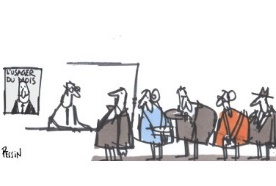 L’enjeu d’une reconnexion territoriale, et de transformations incarnées
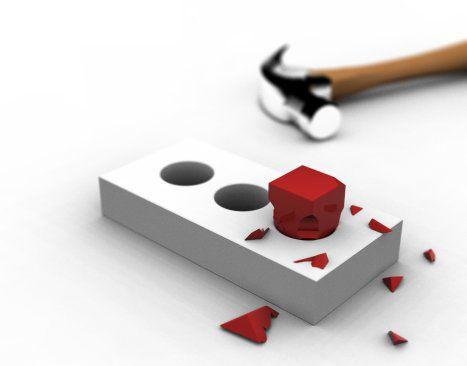 EN FACE DES LIT : LA RECHERCHE
L’enjeu de l’impact de la recherche, et de nouvelles formes d’innovation
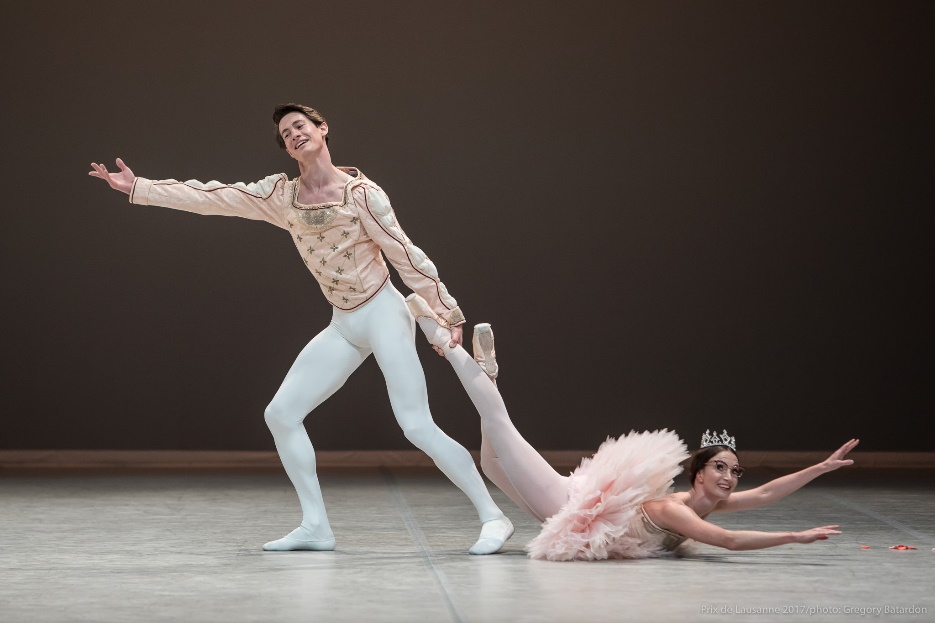 Merci à vous !
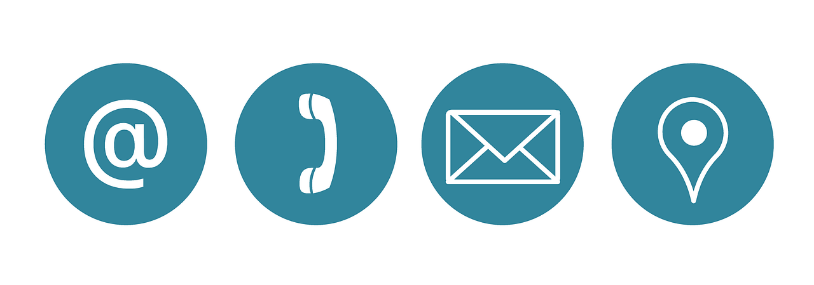 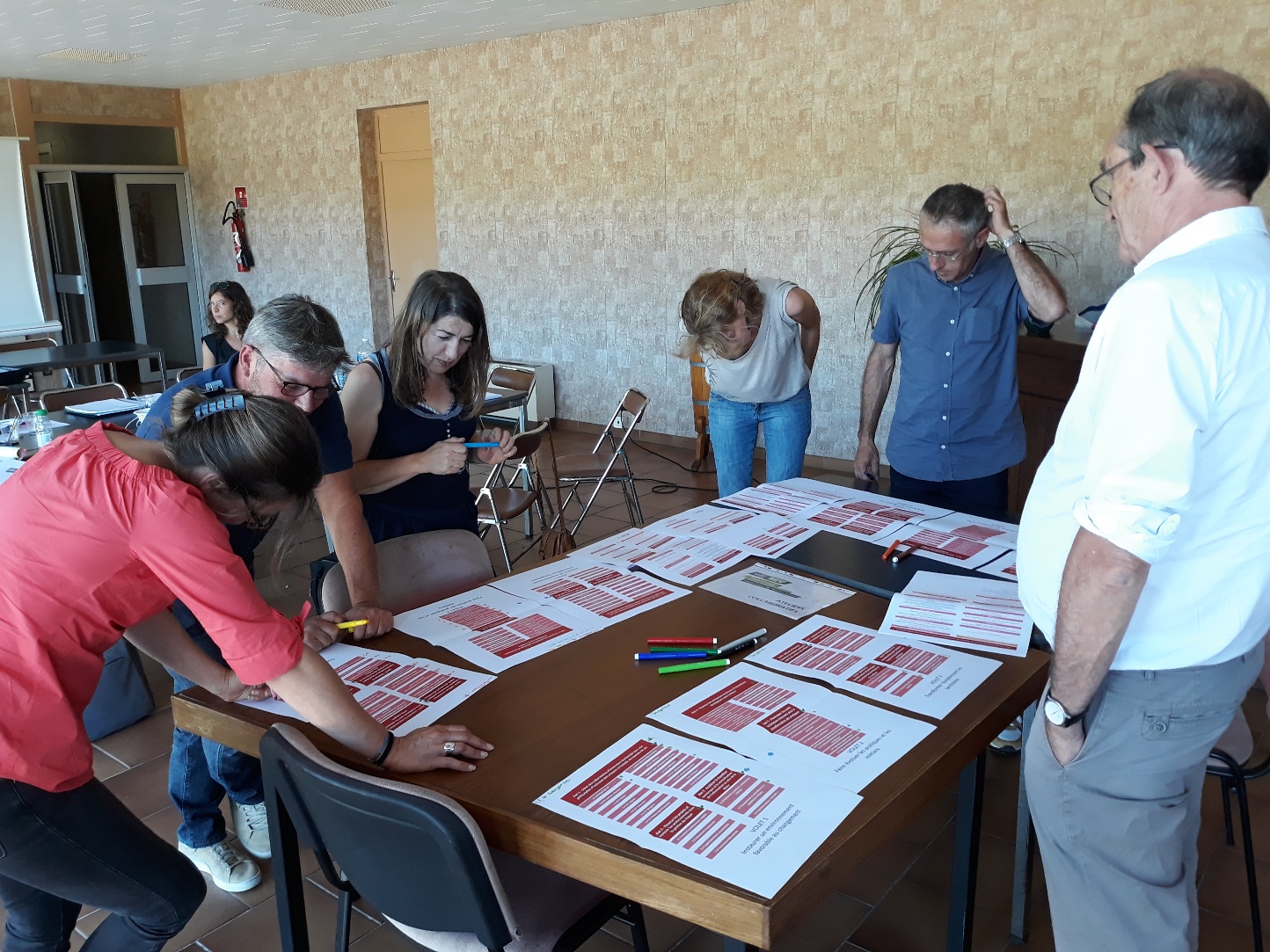 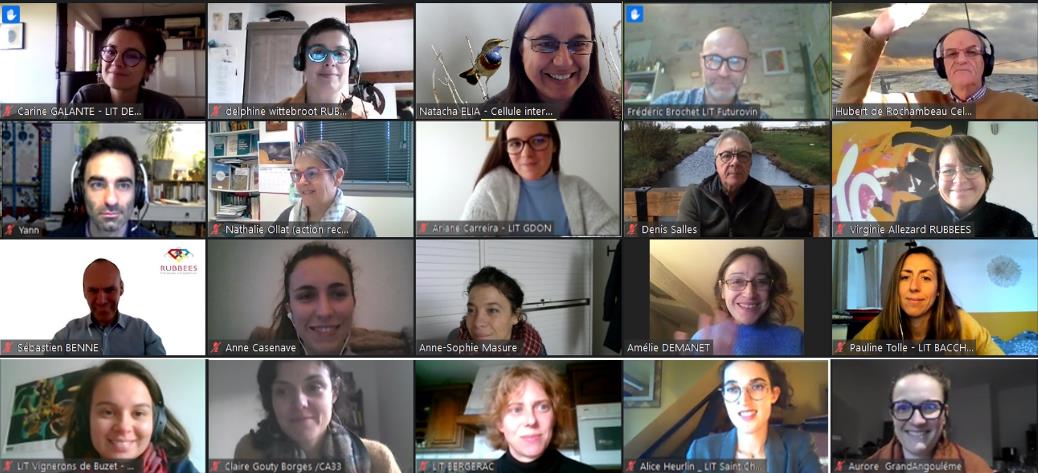 www.naqui.fr/vitirev
vitirev@nouvelle-aquitaine.fr
n.elia@gironde.chambagri.fr
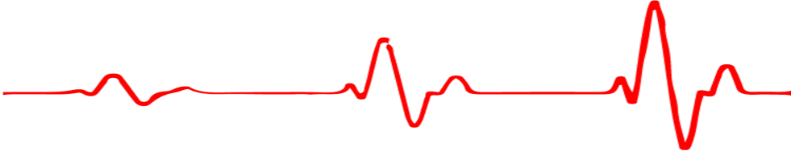 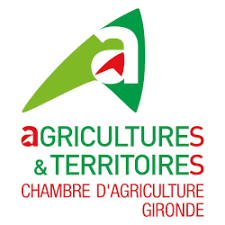 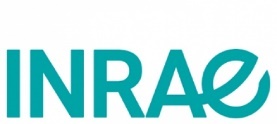